destinace turismu
formy turismu
druhy turismu
ZÁKLADNÍ KLASIFIKAČNÍ SCHÉMA TURISMU
VYJADŘUJÍ ZPŮSOB REALIZACE Z HLEDISKA PROSTOROVÉHO, DOBY TRVÁNÍ, SEZÓNNOSTI, CESTOVNÍHO STYLU A ZPŮSOBU ORGANIZACE
PRAKTICKY VELMI VÝZNAMNÝM KLASIFIKÁTOREM JE PROSTOROVÉ HLEDISKO.
VYJADŘUJÍ V PRINCIPU MOTIVACI ÚČASTNÍKŮ, TJ. SOUHRN VNITŘNÍCH I VNĚJŠÍCH PODNĚTŮ, VEDOUCÍCH K ÚČASTI NA CESTOVNÍM RUCHU.
ČLENĚNÍ CESTOVNÍHO RUCHU
ROZLOŽENÍ CESTOVNÍHO RUCHU BĚHEM ROKU – CELOROČNÍ, SEZÓNNÍ (LETNÍ, ZIMNÍ);
MÍSTO REALIZACE – DOMÁCÍ, ZAHRANIČNÍ; 
VZTAH K PLATEBNÍ BILANCI (PŘÍJEZDOVÝ = AKTIVNÍ, VÝJEZDOVÝ = PASIVNÍ, TRANZITNÍ = ČÁSTEČNĚ AKTIVNÍ);  
DÉLKA POBYTU ÚČASTNÍKŮ – DLOUHODOBÉ, KRÁTKODOBÉ (SPECIÁLNÍMI PŘÍPADY JSOU VÍKENDOVÝ A JEDNODENNÍ CESTOVNÍ RUCH); 
CESTOVNÍ CÍL – REKREAČNÍ, POZNÁVACÍ, SPORTOVNÍ, TURISTICKÝ, LÉČEBNÝ, NÁBOŽENSKÝ ATD. (PODOBNÉ FORMÁM CESTOVNÍHO RUCHU);
ORGANIZACE ÚČASTNÍKŮ – NEORGANIZOVANÝ (INDIVIDUÁLNÍ, VOLNÝ), ORGANIZOVANÝ (KOLEKTIVNÍ, HROMADNÝ, VÁZANÝ, SKUPINOVÝ);
ZPŮSOB ÚČASTI NA ÚHRADĚ NÁKLADŮ (VOLNÝ NEBO VÁZANÝ);
VÝBĚR ÚČASTNÍKŮ – VOLNÝ NEBO VÝBĚROVÝ (PODLE PŘEDEM STANOVENÝCH PODMÍNEK, NAPŘ. LÉČBA V LÁZNÍCH);
TERITORIÁLNÍ ROZMÍSTĚNÍ – REGIONALIZACE;
ZPŮSOB PŘEPRAVY ÚČASTNÍKŮ (LETECKÁ, ŽELEZNIČNÍ, SILNIČNÍ, LODNÍ, PĚŠÍ, KOMBINOVANÁ).
ZÁKLADNÍ DRUHY TURISMU
POBYTOVÝ
DRUHY CESTOVNÍHO RUCHU
REKREAČNÍ
AKTIVNÍ TURISTIKA
LÁZEŇSKY ZAMĚŘENÝ
SPORTOVNĚ ZAMĚŘENÝ
KULTURNĚ ZAMĚŘENÝ
PROFESIONÁLNĚ ZAMĚŘENÝ
ZAMĚŘENÝ NA UDÁLOSTI
OSTATNÍ DRUHY
ODLIŠNÉ POJETÍ:
REKREAČNÍ 
KULTURNÍ LÁZEŇSKO-LÉČEBNÝ 
SPORTOVNĚ-REKREAČNÍ A POZNÁVACÍ 
SPORTOVNĚ-TURISTICKÝ
SPECIFICKÉ FORMY CESTOVNÍHO RUCHU 
PROFESIONÁLNĚ ZAMĚŘENÁ TURISTIKA 
VENKOVSKÁ TURISTIKA, AGROTURISTIKA A EKOTURISTIKA
NÁVŠTĚVY SPORTOVNÍCH AKCÍ
NÁBOŽENSKÁ TURISTIKA;
POBYTY S VYTVÁŘENÍM ILUZE DOBRODRUŽSTVÍ NEBO HISTORICKÝCH OBDOBÍ;
„TEMNÁ“ TURISTIKA 
TURISTIKA NÁKUPNÍ, SEXUÁLNÍ, LOVECKÁ ATD.
FORMY CESTOVNÍHO RUCHU
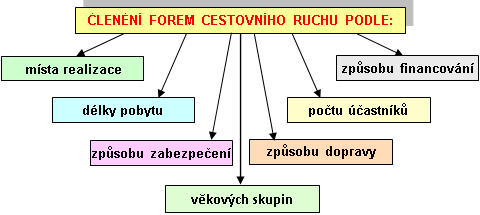 FORMY CESTOVNÍHO RUCHU
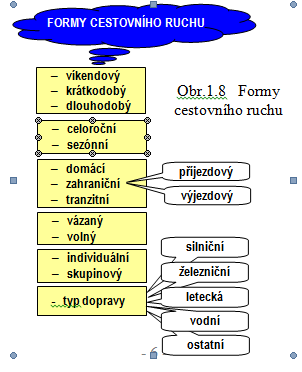 DOMÁCÍ TURISMUS
VNITROZEMSKÝ TURISMUS
ZAHRANIČNÍ TURISMUS
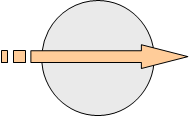 TRANZITNÍ TURISMUS
REGIONALIZACE CESTOVNÍHO RUCHU
DESTINACE CESTOVNÍHO RUCHU
PROSTOROVÉ JEDNOTKY;
VYTVÁŘEJÍ HIERARCHICKOU STRUKTURU;
VYMEZOVÁNÍ SE ŘÍDÍ OBJEKTIVNÍMI A SUBJEKTIVNÍMI HLEDISKY.
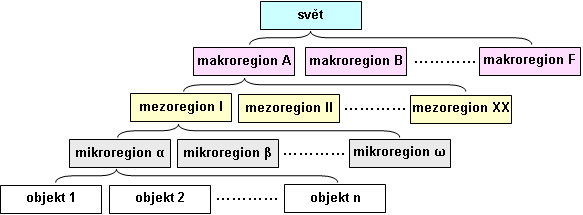 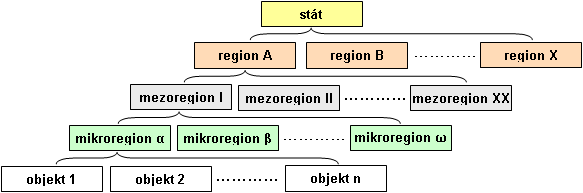 ČR
TURISTICKÝ REGION
SEVERNÍ MORAVA A SLEZSKO
TO JESENÍKY
ZLATOHORSKO
BISKUPSKÁ KUPA
region
DESTINACE
lázeńská turistika
Jeseníky
FORMY CESTOVNÍHO RUCHU
individuální turistika
DRUHY CESTOVNÍHO RUCHU
DEFINOVÁNÍ SEGMENTU TURISTICKÉHO RUCHU V KLASIFIKAČNÍM SCHÉMATU